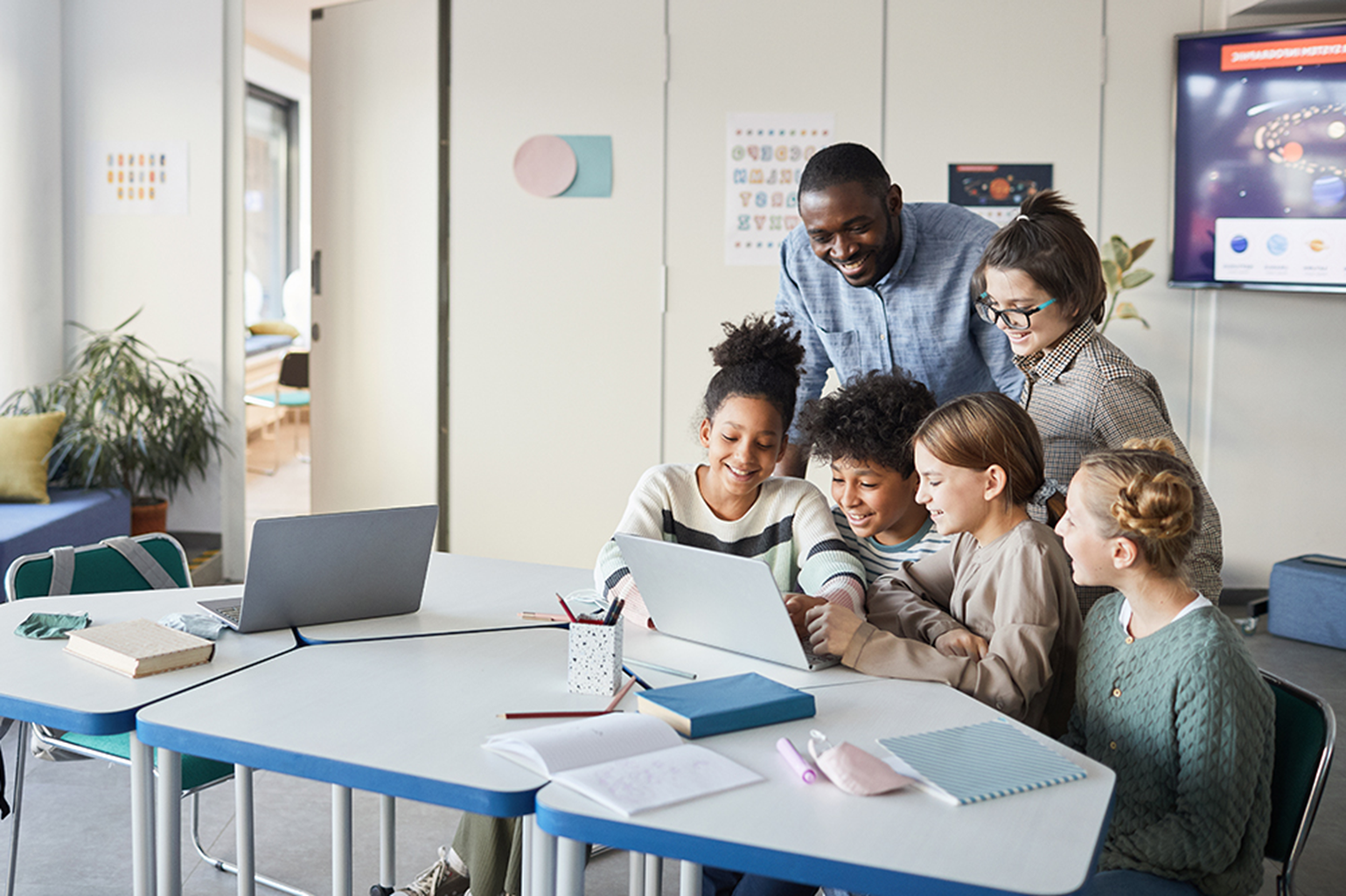 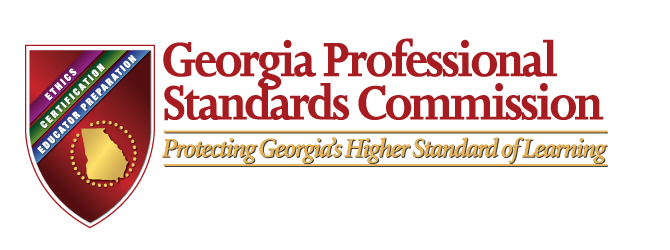 2022 Spring Bootstrap Conference
Matt Arthur – Executive Secretary, GaPSC
Induction
Supporting the Educator Pipeline
Support Across the Continuum
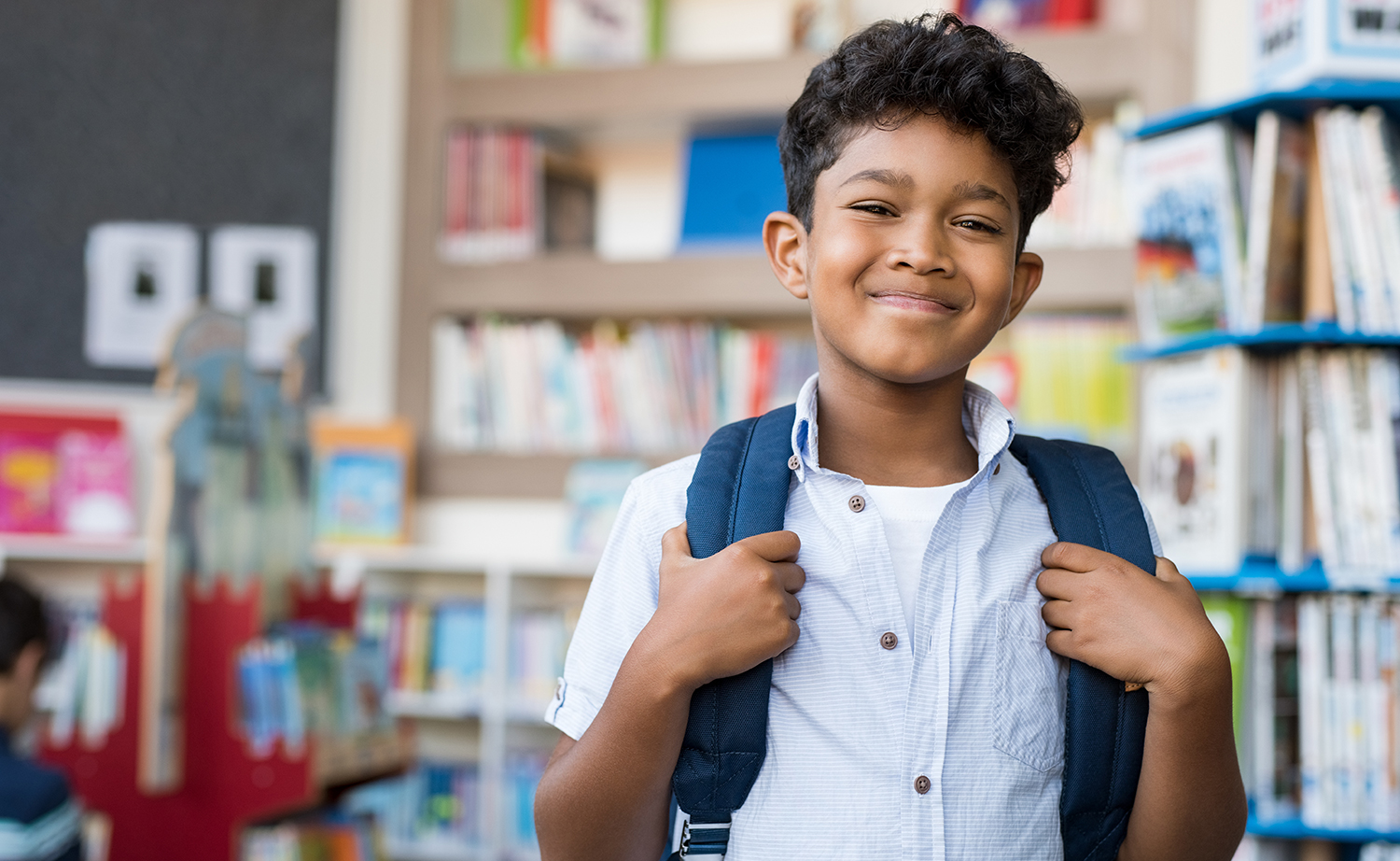 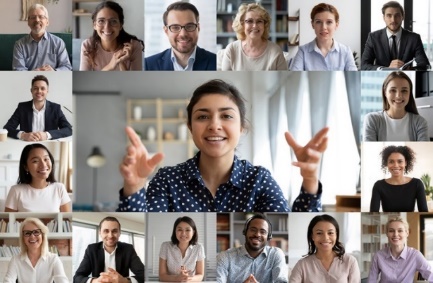 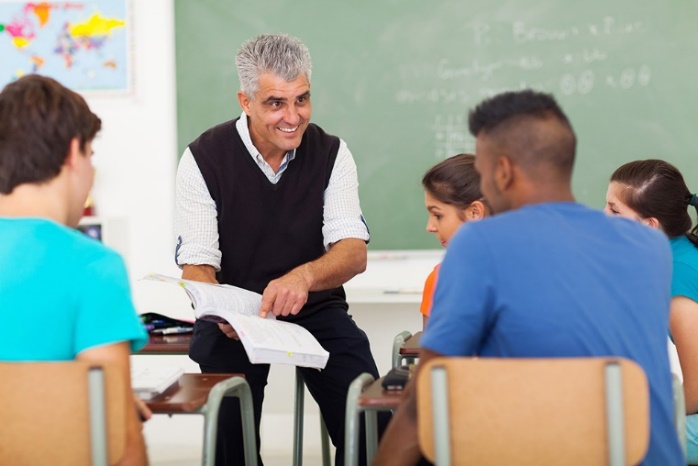 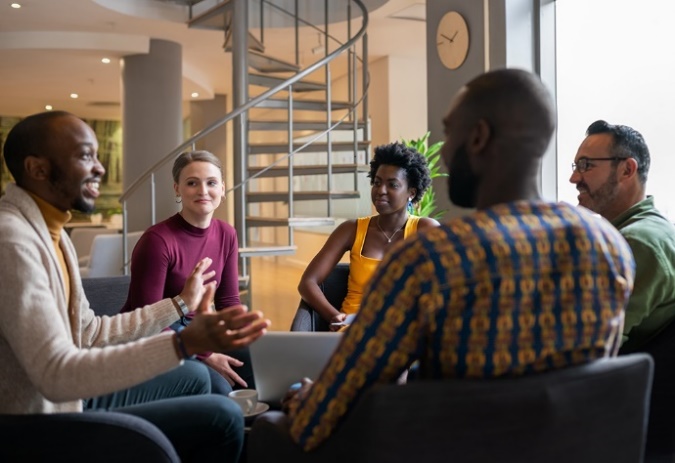 Proposed Policy Changes: Program Admission
Initiated March 30, 2022
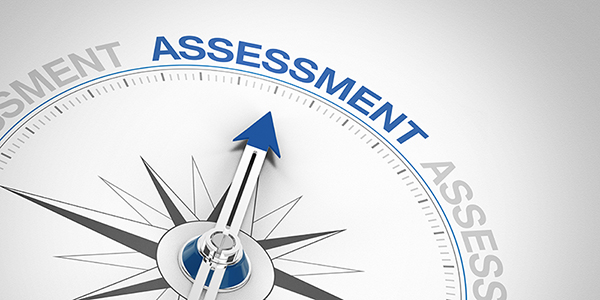 Remove the Program Admission Assessment (PAA) requirement; and
 
Remove the minimum Grade Point Average (GPA) requirement
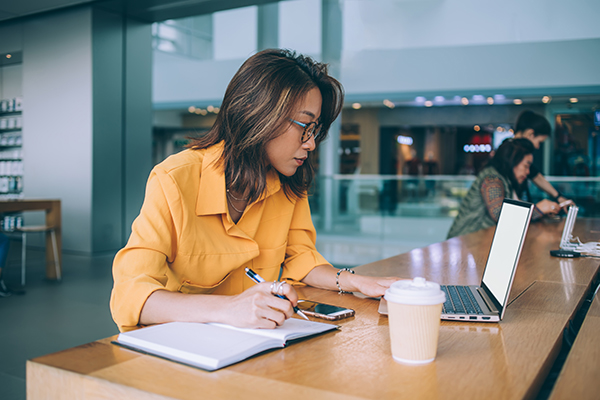 Benefits of PAA Removal
Larger pool of eligible and diverse candidates 

Decreased need to utilize strategic waivers 

Fewer Georgians seeking training outside the state  

Increased flexibility of program providers to admit candidates 

Candidates begin receiving training and support instead of teaching on waivers
 
Savings of 36.4% over current assessment costs, totaling 67.25% overall testing cost reduction in the past two years
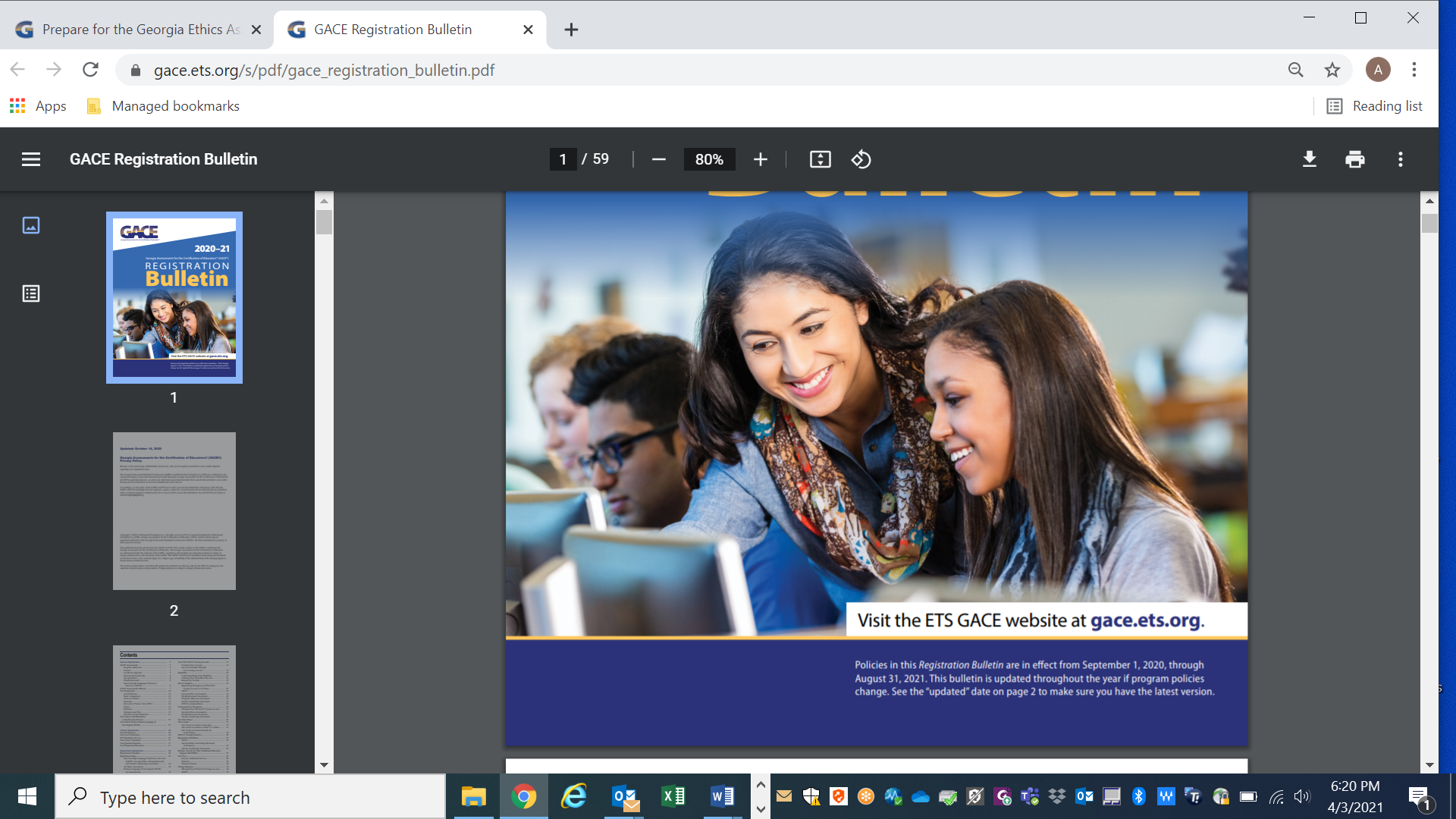 Teacher Pipeline Legislation to Recruit/Support
HBCU Collaborative
Focused on recruitment and support from under-represented groups, effectiveness outcomes, strategies, and practices
Growing in attendance by P-12 partners and candidates

Military Veterans and Spouses of Veterans
Modified timeline to meet certification requirements
Staff designated to recruit from four of the seven military bases in Georgia
Anticipating restart of Troops to Teachers program
Exploring Recruitment Sources
GaTAPP provides Elementary Education Certification-only option

Paraprofessional to Teacher Programs
GaTAPP Program options for those who currently hold degrees
Degree and certification paths offered by 7 GA EPPs

Educator Signing Day - May 3rd
Great time to recognize and celebrate future teachers
Host signing ceremonies
Invite the media to highlight the profession
Induction
Announcements, Updates, and Reminders
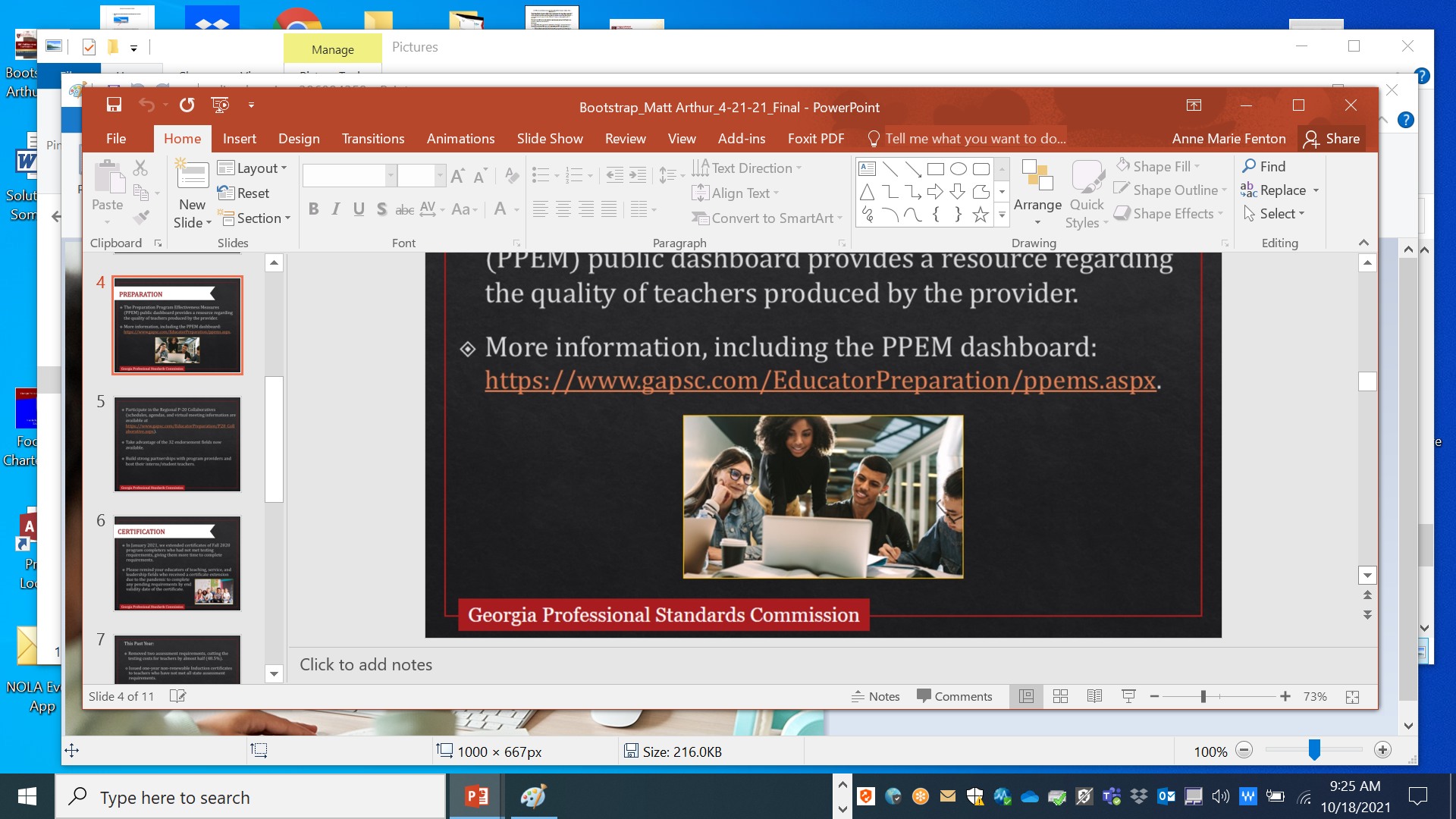 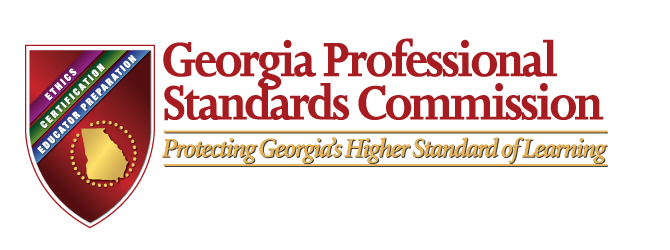 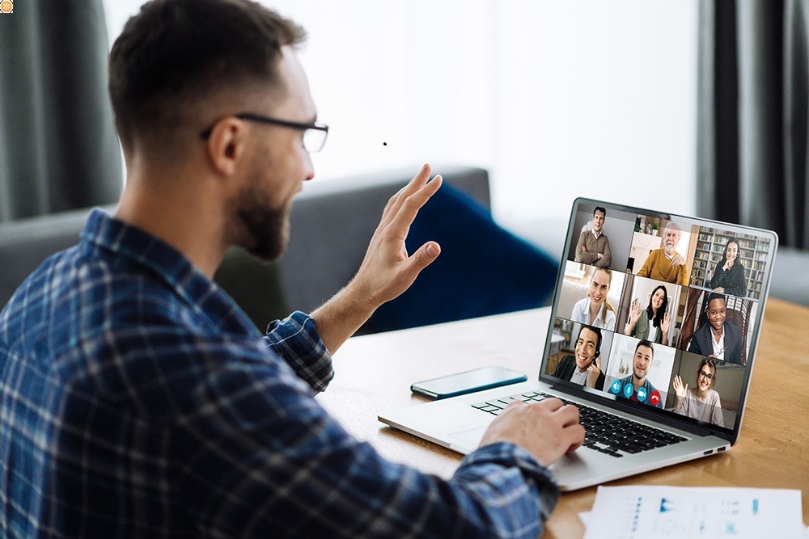 Ethics Complaint Form Updates
To the LUA Form: 

Added Current Employment Status

Added Disciplinary Action or Corrective Measure Taken by the Employer
Created a new LUA Complaint Form 

Removed the standards violated section on both the General Complaint Form and the 
   LUA Form
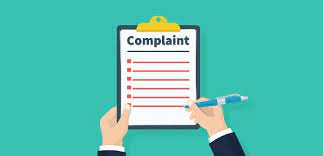 [Speaker Notes: We revised the complaint forms.  School systems and the general public used the same form to file a complaint. We now have a separate complaint form for LUAs to use. 

On both the General and LUA Complaint form, the Standards Violated section was removed. At times, this determination by the school system or the public limited the Commission’s ability to pursue violations at a hearing. The new form gives the Commission the discretion it needs to determine which Standards have been violated.

The new LUA Complaint form for school systems allows an employer to provide more detailed information about the complainant, such as the employment status of the educator and any disciplinary measures taken by the school system. This helps the Commission determine whether or not to investigate and helps speed up the investigation. Over time we hope that having a fuller picture at the beginning of the process will reduce the number of cases.]
Revised Remand Letter
Remand Letter Excerpt to Employer  

I have informed the complainant that this matter has been remanded to the local board of education for your system to review. If upon completion of an investigation new facts arise to support a possible violation of the Code of Ethics or another violation occurs in the future, please report the issue to our office for consideration by the Commission.
[Speaker Notes: We revised the remand letter to not require additional monitoring by us of school systems. Prior to the change, the remand letter required the employer to complete an investigation and submit either a complaint or letter back to us to let us know that there was no Ethics violation. 

Now, the letter simply alerts the school system of a possible Ethics violation, but lets them know that at the moment the facts do not support a COE violation. The new letter only requires the employer to report back to us after an investigation if additional facts come to light that support a COE violation or a future violation occurs.]
Coming Fall 2022 from RESAs
Ensures paraprofessionals know and understand the Georgia Code of Ethics for Educators (COE) as prevention against missteps.
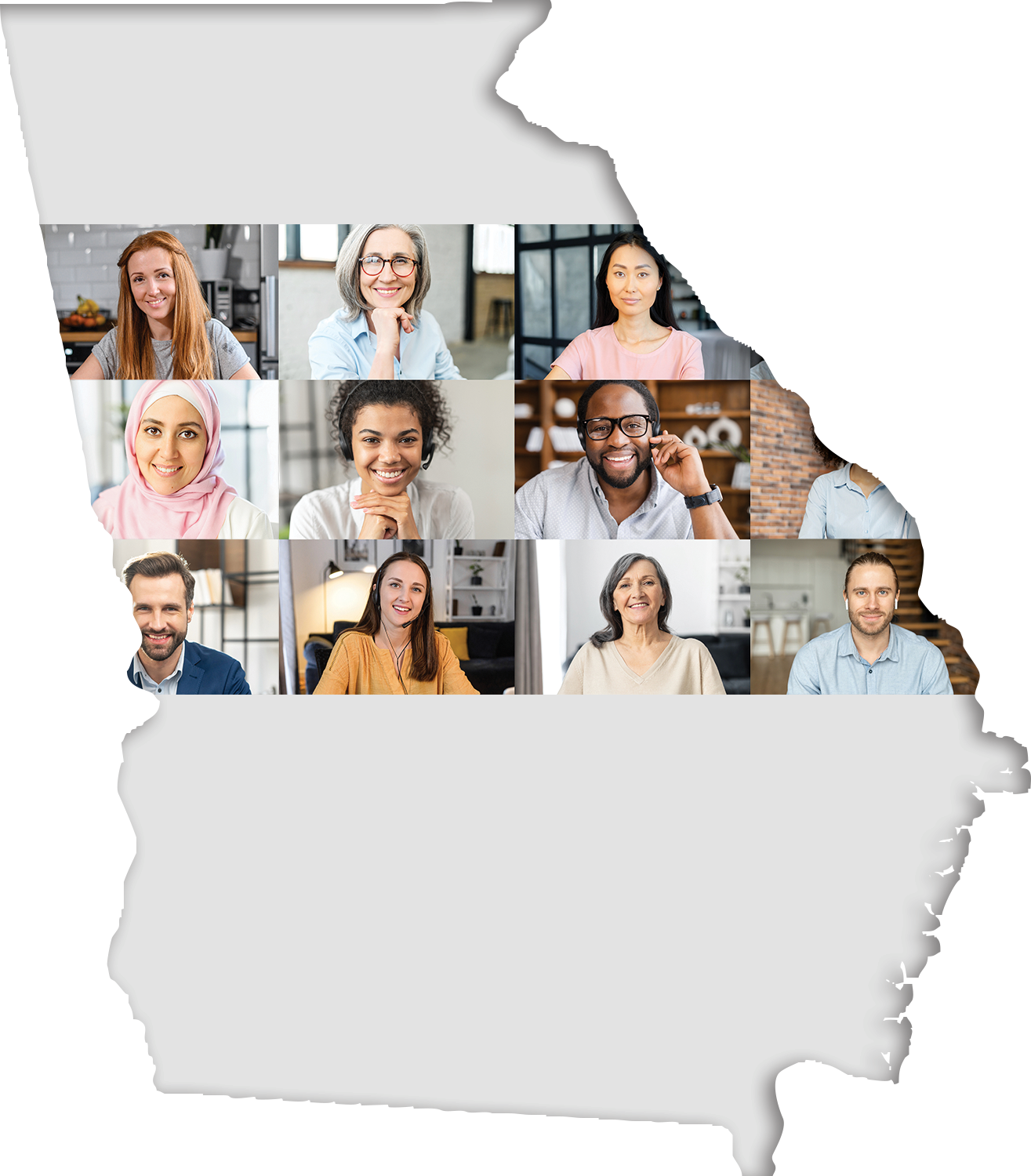 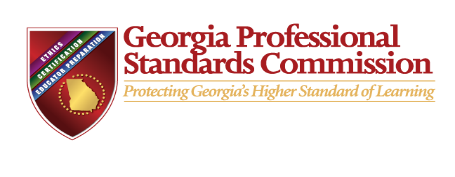 Paraprofessional 
Ethics Modules
Includes learning intentions and success criteria, definitions, real-world scenarios, best practices, checks for understanding, resources, and more.
Protects paraprofessionals, schools, districts, the community, and, most importantly, students.
[Speaker Notes: We revised the remand letter to not require additional monitoring by us of school systems. Prior to the change, the remand letter required the employer to complete an investigation and submit either a complaint or letter back to us to let us know that there was no Ethics violation. 

Now, the letter simply alerts the school system of a possible Ethics violation, but lets them know that at the moment the facts do not support a COE violation. The new letter only requires the employer to report back to us after an investigation if additional facts come to light that support a COE violation or a future violation occurs.]
Coming May 2022
A Paraprofessional “At Home” testing option will become available for the Paraprofessional Assessment in May 2022.

Paraprofessionals can take the assessment at home or another secure location.

Taking the assessment at a Georgia test site will remain an option.
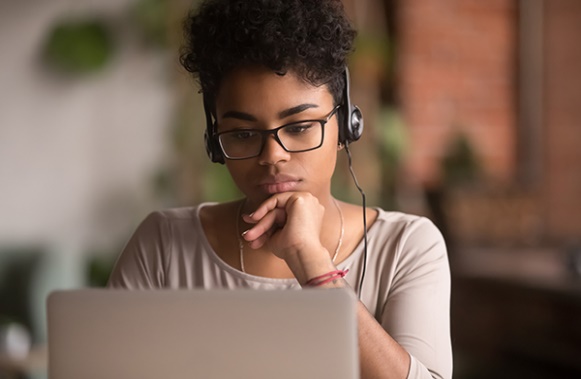 [Speaker Notes: We revised the remand letter to not require additional monitoring by us of school systems. Prior to the change, the remand letter required the employer to complete an investigation and submit either a complaint or letter back to us to let us know that there was no Ethics violation. 

Now, the letter simply alerts the school system of a possible Ethics violation, but lets them know that at the moment the facts do not support a COE violation. The new letter only requires the employer to report back to us after an investigation if additional facts come to light that support a COE violation or a future violation occurs.]
Your Assistance Needed
Clearance Certificate are required for waived certification

UNSATS may not be reported

Certificate Upgrades
Upgrade requests still received from completers of unacceptable programs
Certification Advisor updated to include method of delivery
Encourage educators to seek certification 
    upgrades in GaPSC-approved programs
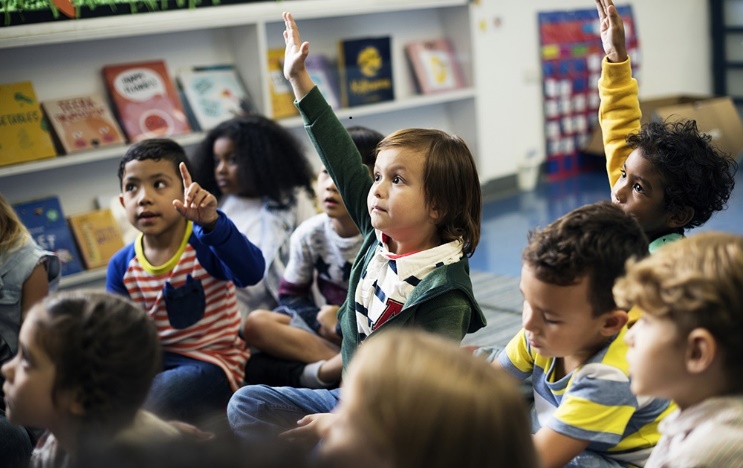 STAY CONNECTED
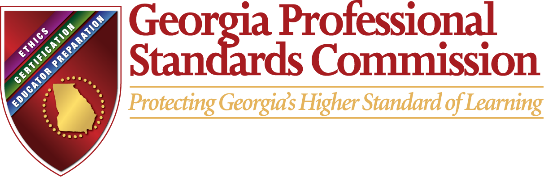 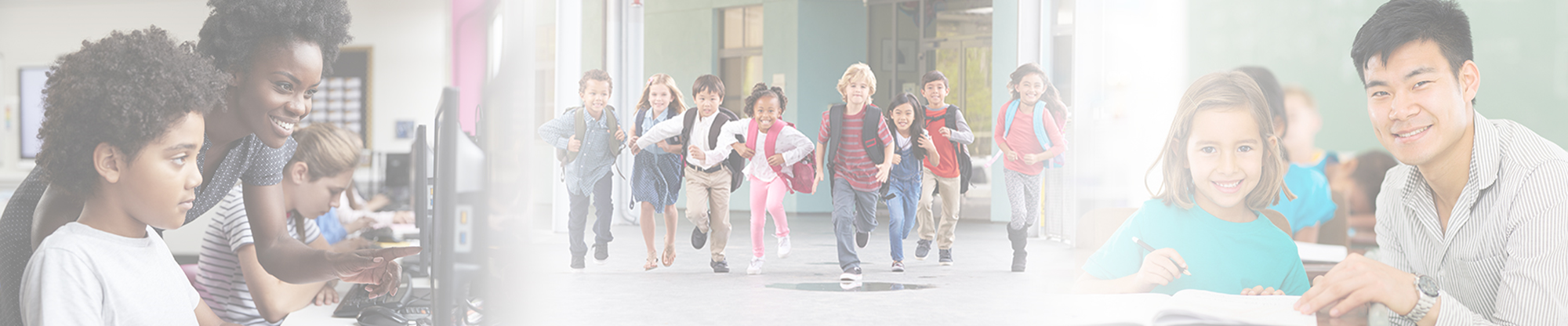 A Day with GaPSC 
Certification, Educator Preparation, Ethics, Assessment
STAY CONNECTED
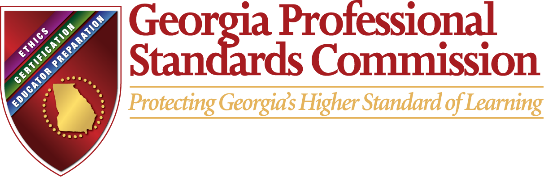 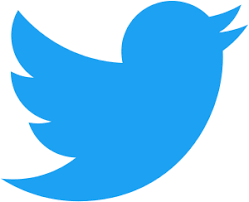 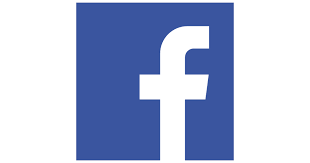 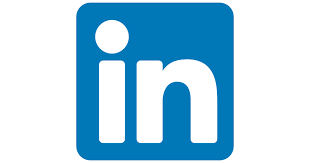 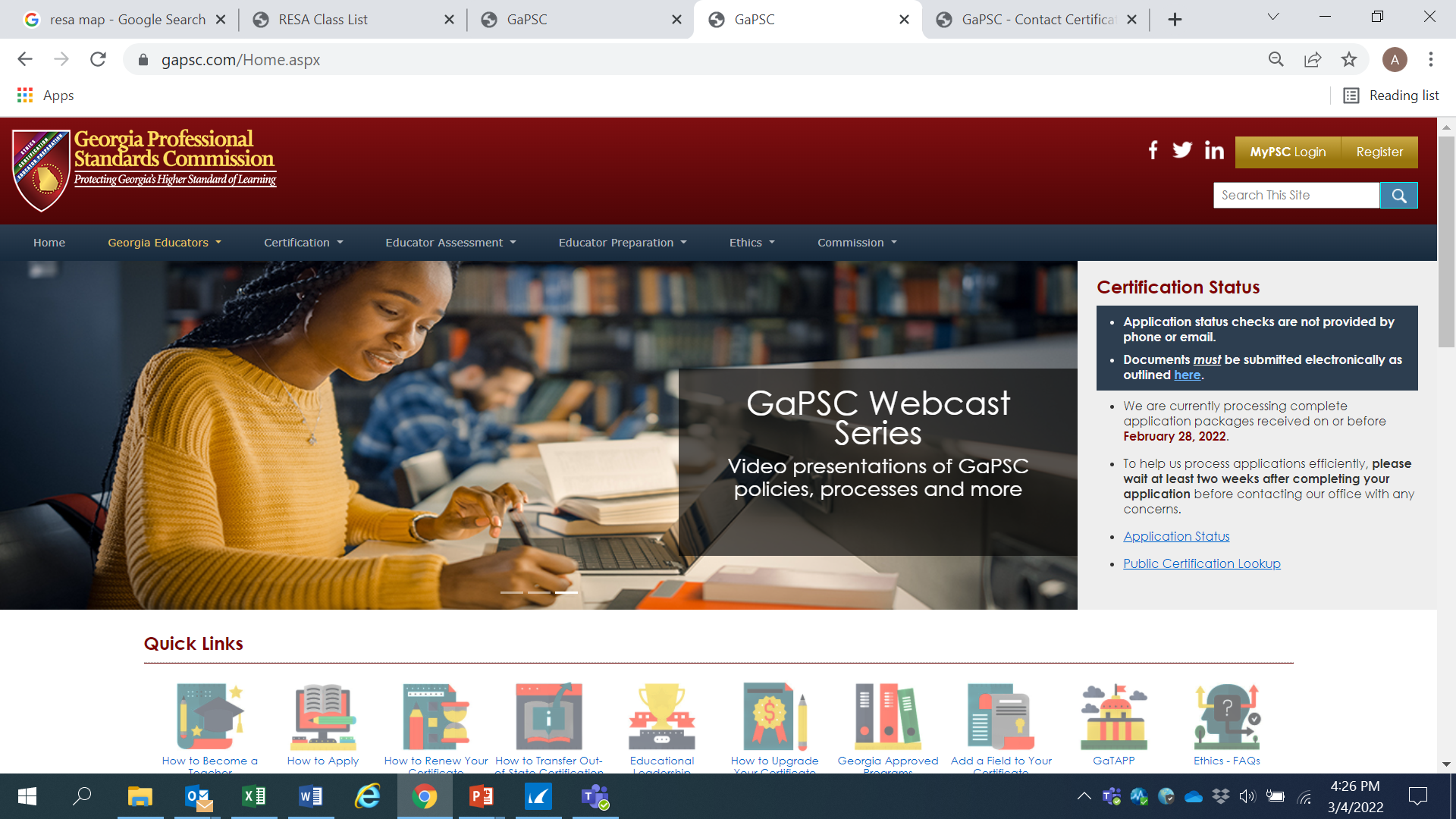 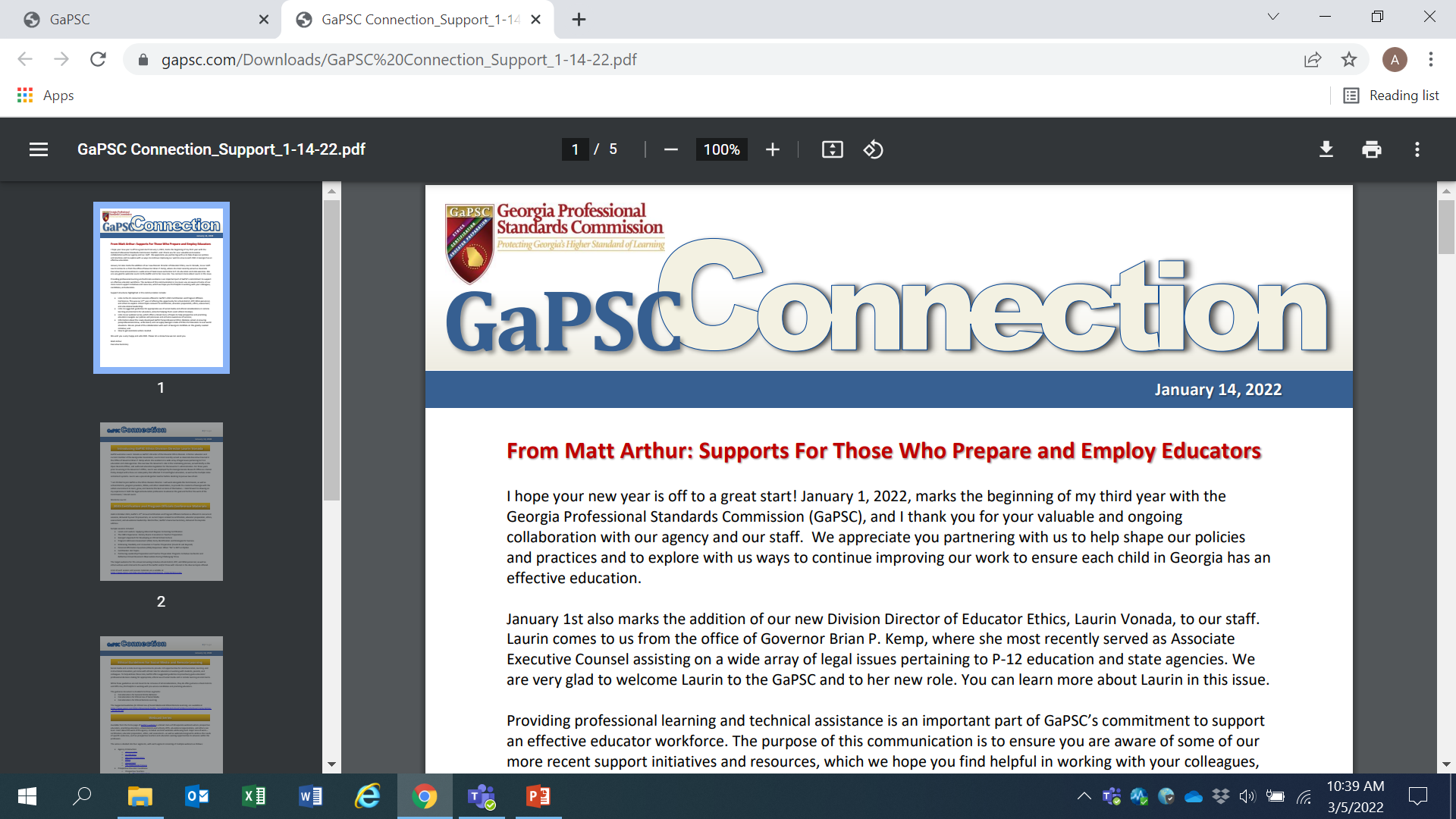 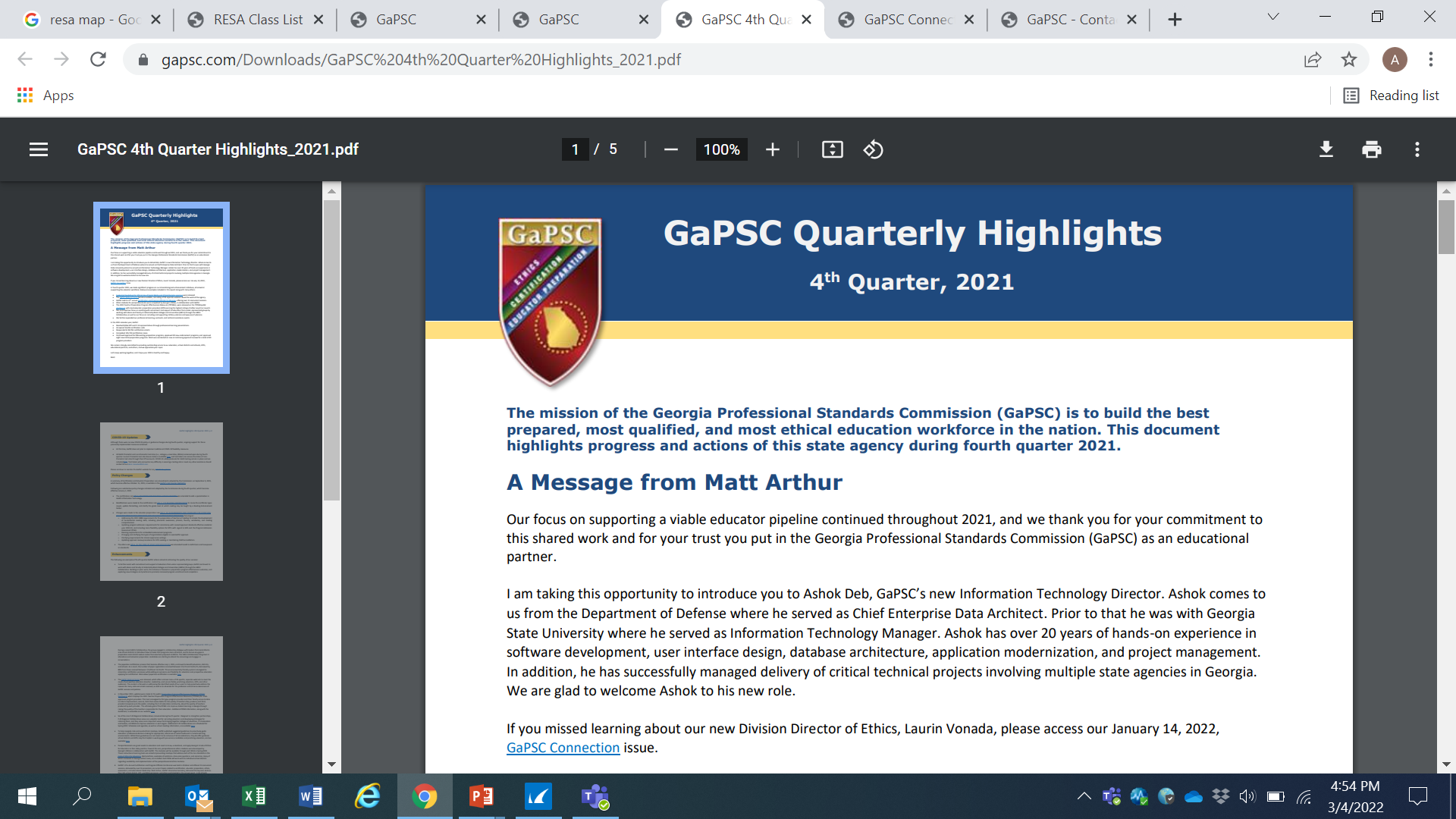 https://www.gapsc.com
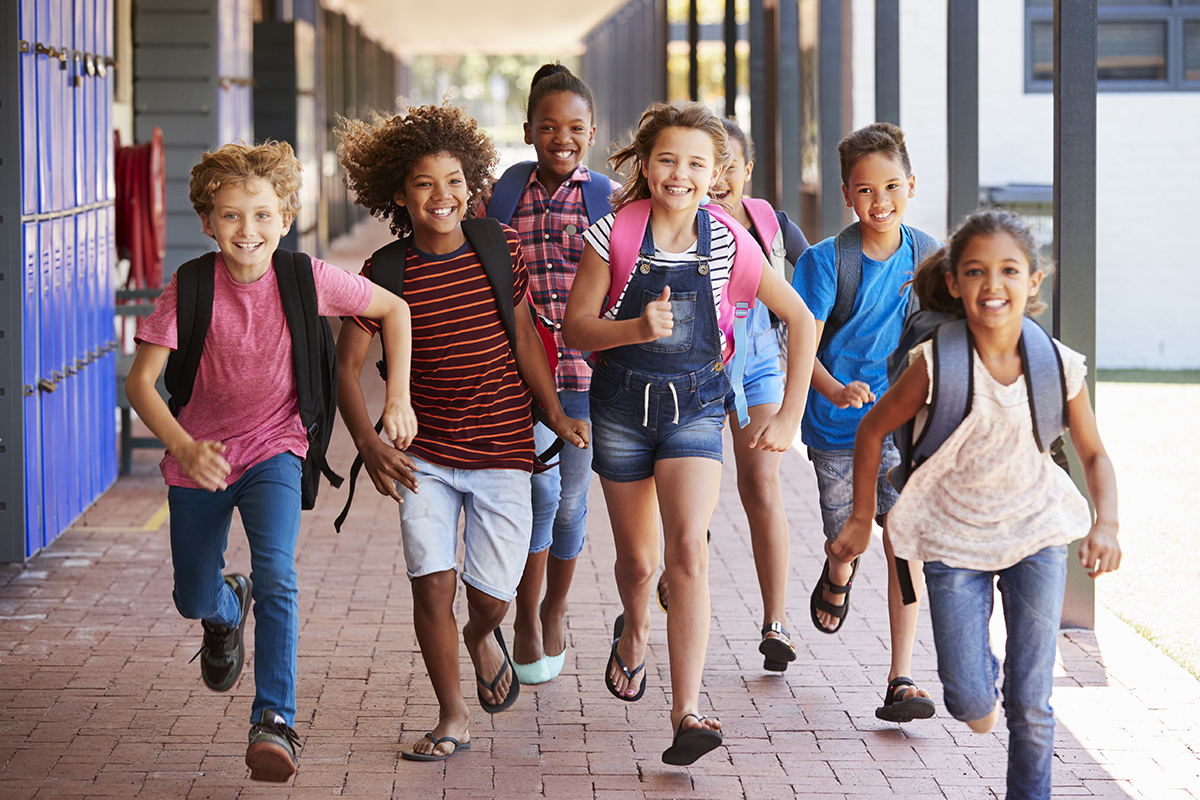 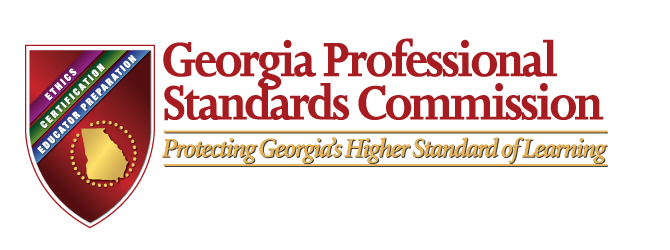 2022 Spring Bootstrap Conference
Matt Arthur – Executive Secretary, GaPSC